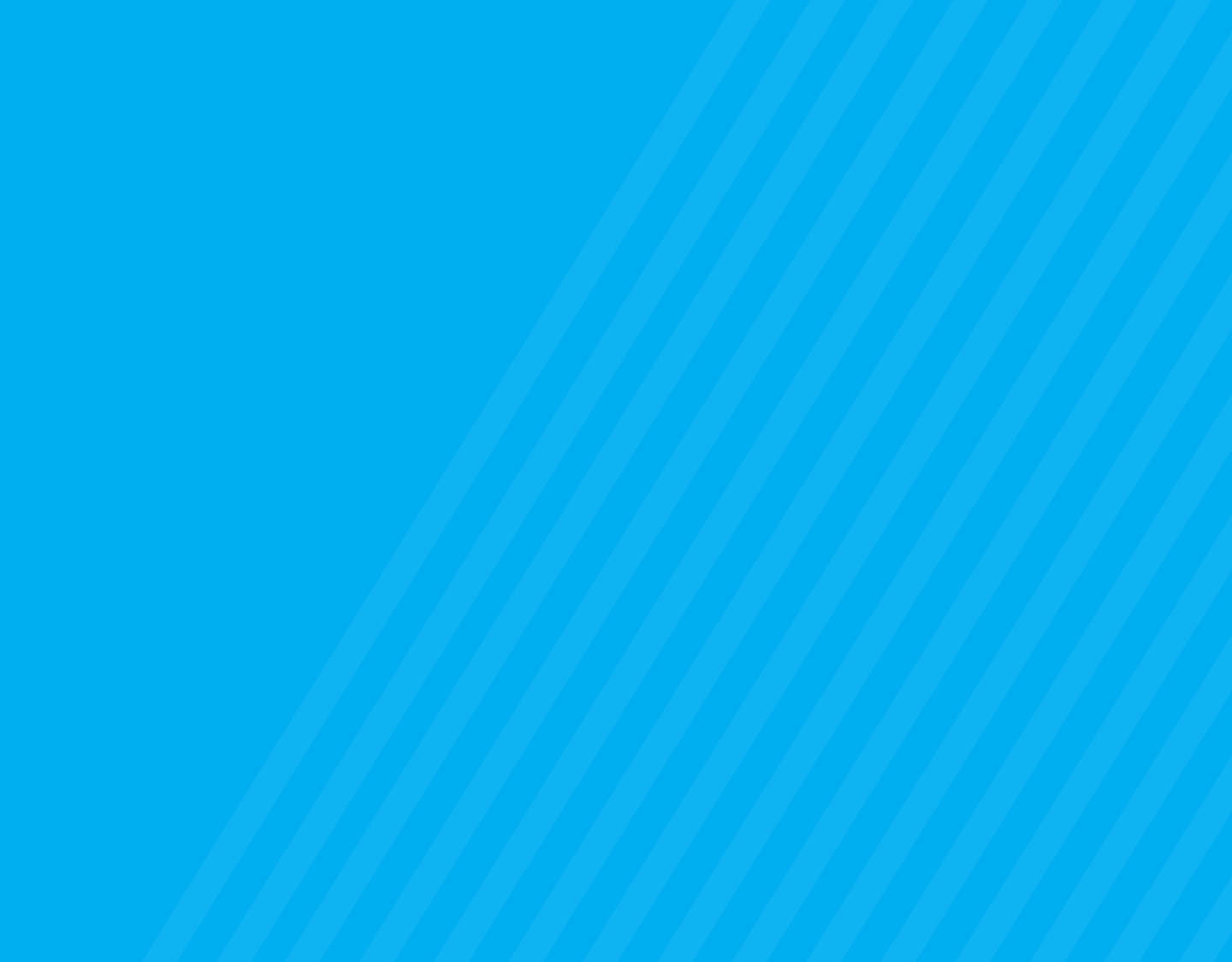 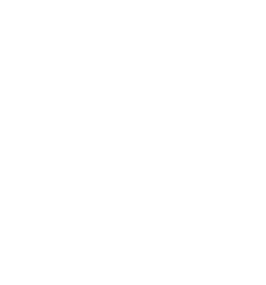 UNITING for a HealthierTexas
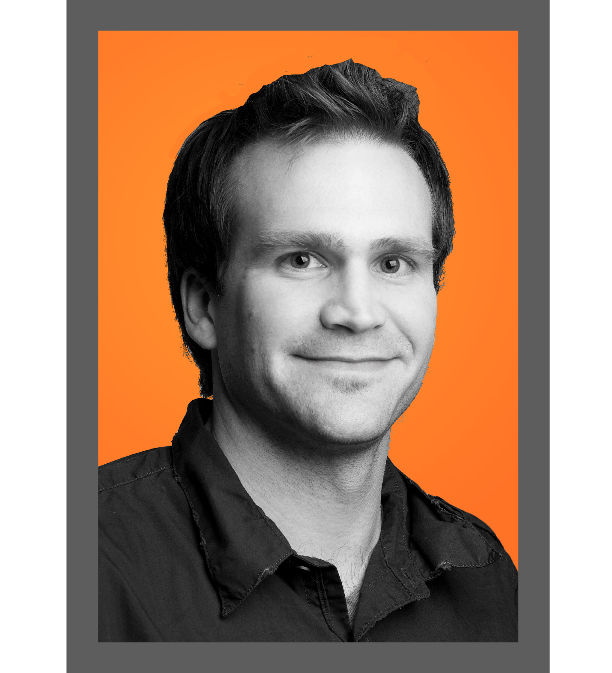 Baker Harrell, PhD
Founder/CEO, IT’S TIME TEXAS
Email: baker@itstimetexas.org
Twitter: @itstimefounder
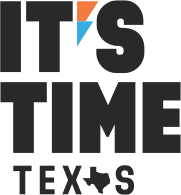 Mission:
We Empower Texans to Lead Healthier Lives & Build Healthier Communities
We Are Leading the Fight to Create a Healthier Texas.
2016 Impact:
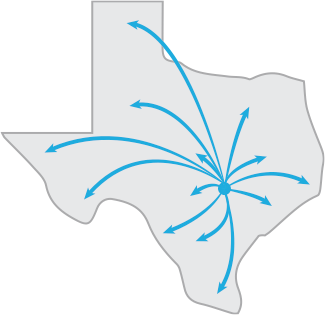 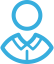 5m+ Texans
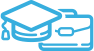 Schools & Businesses
4,000+
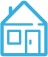 500+ Communities
OUR FIGHT
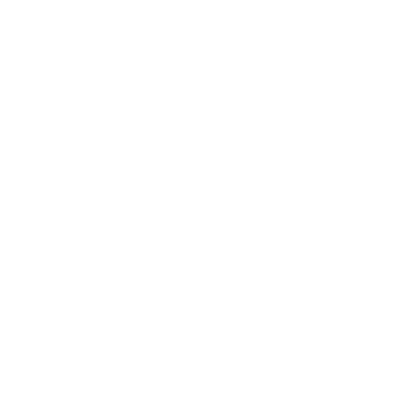 Unhealthy Has Become Our 
New Normal.
Obesity Trends* Among U.S. Adults, BRFSS 1990 (1)(*BMI ≥30, or ~ 30 lbs. overweight for 5’ 4” person)
No Data          <10%           10%–14%
[Speaker Notes: For many years CDC has demonstrated through data and graphic maps the continuing rise in obesity. The data shown in the following maps were collected through CDC’s Behavioral Risk Factor Surveillance System (BRFSS).

In 1990, among states participating in the Behavioral Risk Factor Surveillance System, ten states had a prevalence of obesity less than 10% and no states had prevalence equal to or greater than 15%. 

In 2009, only one state (Colorado) and the District of Columbia had a prevalence of obesity less than 20%. Thirty-three states had a prevalence equal to or greater than 25%; nine of these states (Alabama, Arkansas, Kentucky, Louisiana, Mississippi, Missouri, Oklahoma, Tennessee, and West Virginia) had a prevalence of obesity equal to or greater than 30% (1)]
Obesity Trends* Among U.S. Adults, BRFSS 1991(*BMI ≥30, or ~ 30 lbs. overweight for 5’ 4” person)
No Data          <10%           10%–14%	    15%–19%
Obesity Trends* Among U.S. Adults, BRFSS 1992(*BMI ≥30, or ~ 30 lbs. overweight for 5’ 4” person)
No Data          <10%           10%–14%	    15%–19%
Obesity Trends* Among U.S. Adults, BRFSS 1993(*BMI ≥30, or ~ 30 lbs. overweight for 5’ 4” person)
No Data          <10%           10%–14%	    15%–19%
Obesity Trends* Among U.S. Adults, BRFSS 1994(*BMI ≥30, or ~ 30 lbs. overweight for 5’ 4” person)
No Data          <10%           10%–14%	    15%–19%
Obesity Trends* Among U.S. Adults, BRFSS 1995(*BMI ≥30, or ~ 30 lbs. overweight for 5’ 4” person)
No Data          <10%           10%–14%	    15%–19%
Obesity Trends* Among U.S. Adults, BRFSS 1996(*BMI ≥30, or ~ 30 lbs. overweight for 5’ 4” person)
No Data          <10%           10%–14%	    15%–19%
Obesity Trends* Among U.S. Adults, BRFSS 1997(*BMI ≥30, or ~ 30 lbs. overweight for 5’ 4” person)
No Data          <10%           10%–14%	    15%–19%           ≥20%
Obesity Trends* Among U.S. Adults, BRFSS 1998(*BMI ≥30, or ~ 30 lbs. overweight for 5’ 4” person)
No Data          <10%           10%–14%	    15%–19%           ≥20%
Obesity Trends* Among U.S. Adults, BRFSS 1999(*BMI ≥30, or ~ 30 lbs. overweight for 5’ 4” person)
No Data          <10%           10%–14%	    15%–19%           ≥20%
Obesity Trends* Among U.S. Adults, BRFSS 2000(*BMI ≥30, or ~ 30 lbs. overweight for 5’ 4” person)
No Data          <10%           10%–14%	    15%–19%           ≥20%
Obesity Trends* Among U.S. Adults, BRFSS 2001(*BMI ≥30, or ~ 30 lbs. overweight for 5’ 4” person)
No Data          <10%           10%–14%	    15%–19%           20%–24%          ≥25%
Obesity Trends* Among U.S. Adults, BRFSS 2002(*BMI ≥30, or ~ 30 lbs. overweight for 5’ 4” person)
No Data          <10%           10%–14%	    15%–19%           20%–24%          ≥25%
Obesity Trends* Among U.S. Adults, BRFSS 2003(*BMI ≥30, or ~ 30 lbs. overweight for 5’ 4” person)
No Data          <10%           10%–14%	    15%–19%           20%–24%          ≥25%
Obesity Trends* Among U.S. Adults, BRFSS 2004(*BMI ≥30, or ~ 30 lbs. overweight for 5’ 4” person)
No Data          <10%           10%–14%	    15%–19%           20%–24%          ≥25%
Obesity Trends* Among U.S. Adults, BRFSS 2005(*BMI ≥30, or ~ 30 lbs. overweight for 5’ 4” person)
No Data          <10%           10%–14%	    15%–19%           20%–24%          25%–29%           ≥30%
Obesity Trends* Among U.S. Adults, BRFSS 2006(*BMI ≥30, or ~ 30 lbs. overweight for 5’ 4” person)
No Data          <10%           10%–14%	    15%–19%           20%–24%          25%–29%           ≥30%
Obesity Trends* Among U.S. Adults, BRFSS 2007(*BMI ≥30, or ~ 30 lbs. overweight for 5’ 4” person)
No Data          <10%           10%–14%	    15%–19%           20%–24%          25%–29%           ≥30%
Obesity Trends* Among U.S. Adults, BRFSS 2008(*BMI ≥30, or ~ 30 lbs. overweight for 5’ 4” person)
No Data          <10%           10%–14%	    15%–19%           20%–24%          25%–29%           ≥30%
Obesity Trends* Among U.S. Adults, BRFSS 2009(*BMI ≥30, or ~ 30 lbs. overweight for 5’ 4” person)
No Data          <10%           10%–14%	    15%–19%           20%–24%          25%–29%           ≥30%
Prevalence* of Self-Reported Obesity Among U.S. Adults by State and Territory, BRFSS, 2013
*Prevalence estimates reflect BRFSS methodological changes started in 2011. These estimates should not be compared to prevalence estimates before 2011.
WA
ME
MT
ND
MN
VT
OR
NH
ID
MA
SD
WI
NY
RI
MI
WY
CT
IA
PA
NJ
NE
NV
OH
DE
IN
IL
UT
MD
CO
WV
VA
KS
DC
CA
MO
KY
NC
TN
OK
AZ
AR
SC
NM
AL
GA
MS
TX
LA
AK
FL
HI
PR
GUAM
15%–<20%	  20%–<25%         25%–<30%         30%–<35%         ≥35%
[Speaker Notes: Obesity prevalence in 2013 varies across states and territories
No state had a prevalence of obesity less than 20%.
7 states and the District of Columbia had a prevalence of obesity between 20% and <25%.
23 states had a prevalence of obesity between 25% and <30%.
18 states had a prevalence of obesity between 30% and <35%.
2 states (Mississippi and West Virginia) had a prevalence of obesity of 35% or greater.]
In 1990, No U.S. State Had a Prevalence of Obesity Above 15%.

In 2015, No U.S. State Has a Prevalence of Obesity 
Less Than 20%.
Percentage of Overweight/Obese Texas Adults:
~70%
Percentage of Overweight/Obese Texas Youth:
~37%
Percentage of Texans with Diabetes:
10%
Cost of Obesity to Texas Employers:
$10+ Billion
Percentage of Eligible Texans Unfit for Service in the Military, Police, and Firefighting Forces:
~33%
Percentage of Texas Youth Born in the Year 2000 Projected to Develop Type 2 Diabetes:
~33%
Projected Cost of Obesity to Texas Employers by 2030:
$32.5 Billion
By 2030, Texas Is Projected to See:
1M New Cancer Cases
3.6M New Diabetes Cases
5M New Arthritis Cases
7.4M New Cases of CHD, Stroke   & Hypertension
WHY WE’VE BEEN LOSING IT
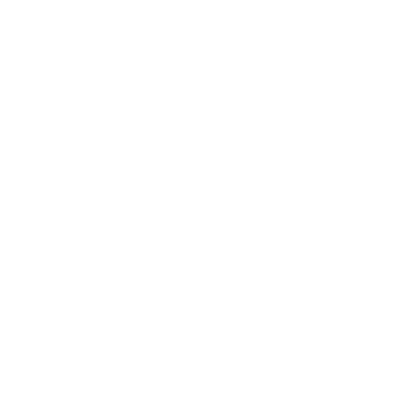 We Have Been Trying to Solve A Systemic, Societal Crisis…
With Isolated, Incremental Approaches.
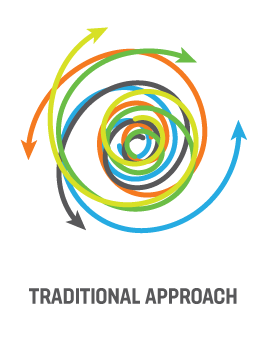 In Short:
Current Efforts Are Important but Insufficient.
THE CASE FOR A COLLECTIVE APPROACH
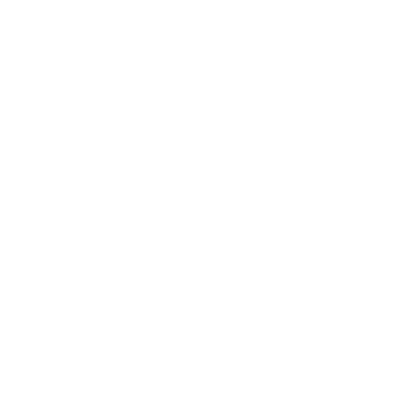 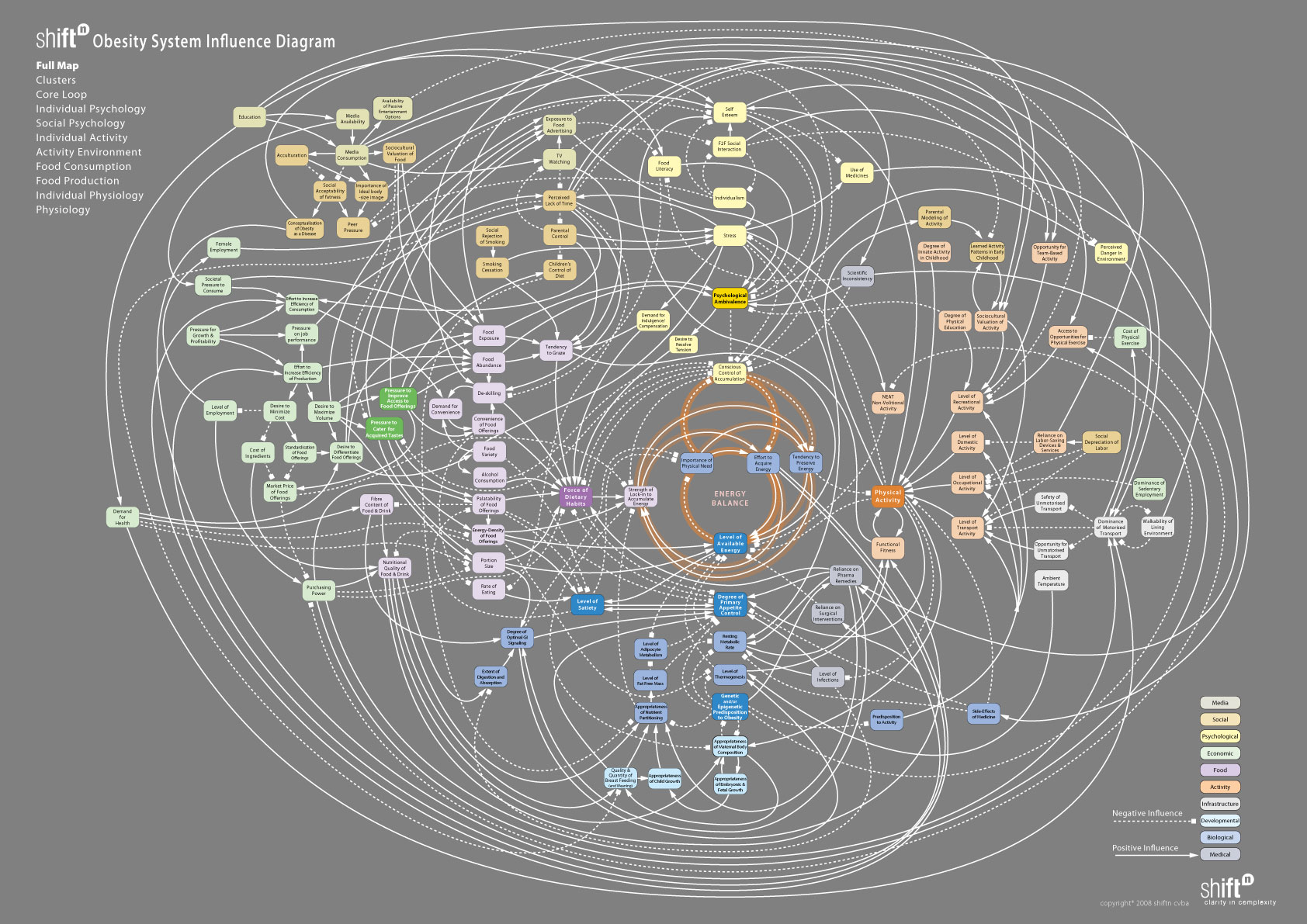 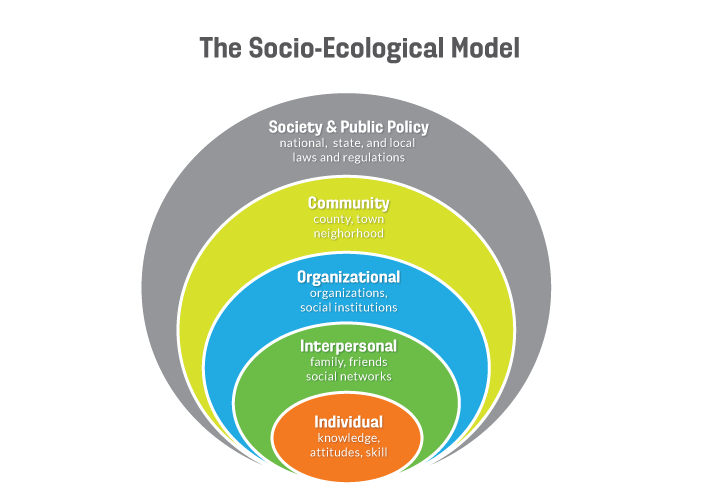 We Now Know What Works:
Community-Wide, Collective Efforts
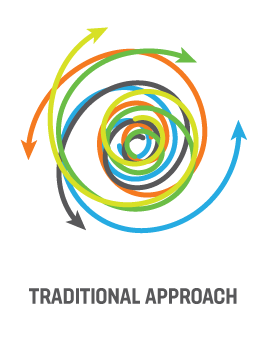 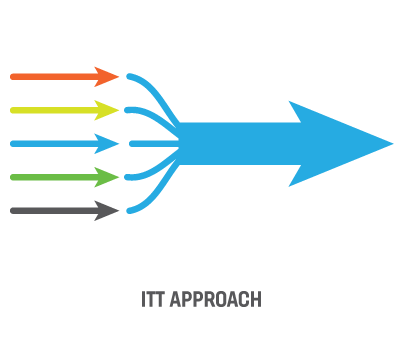 COLLECTIVE ACTION APPROACH
Collective Action:
Organized, Sustained Efforts by a Group of Stakeholders to Achieve    a Common Goal and/or Advance a Common Cause
Theoretical Conditions for Collective Action:

Perceived Injustice/Deprivation

Perceived Efficacy

Social Identity
21ST CENTURY COLLECTIVE ACTION
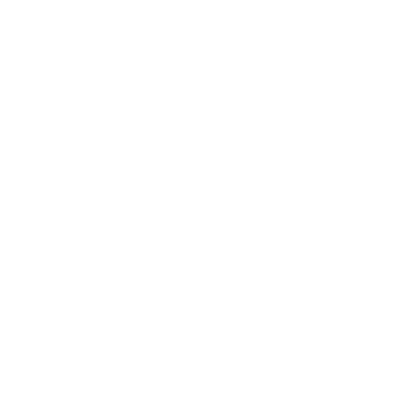 Collective Action in the    21st Century:

Digital vs. Analog

Collaborative vs. Proprietary

Integrated vs. Siloed 

Community- vs. Expert-Driven
Collective Action in the     21st Century:

Digital vs. Analog

Collaborative vs. Proprietary

Integrated vs. Siloed 

Community- vs. Expert-Driven
U.S. Adults - Smart Phone Ownership in 2011:
35%
U.S. Adults - Smart Phone Ownership in 2015:
68%
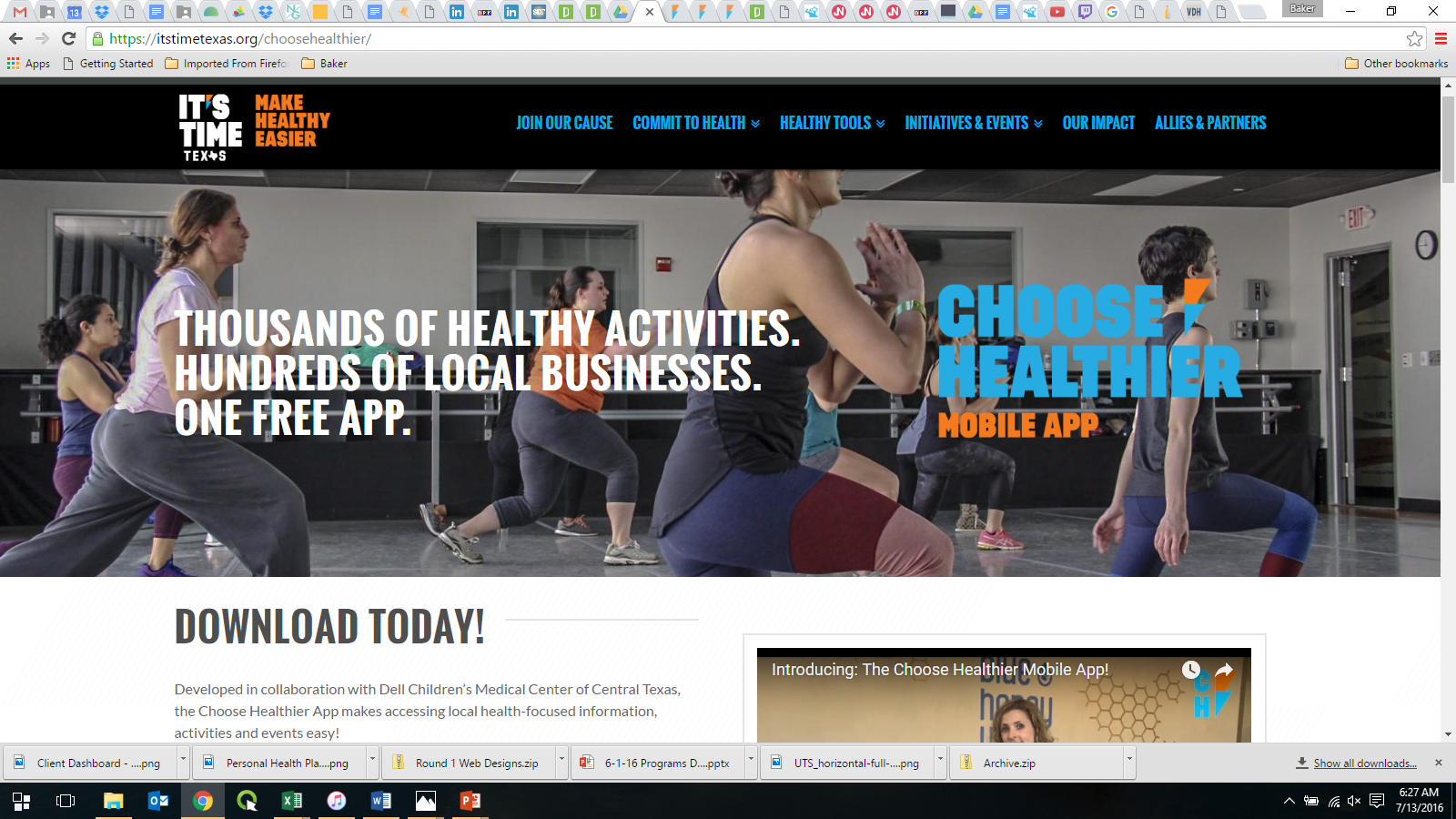 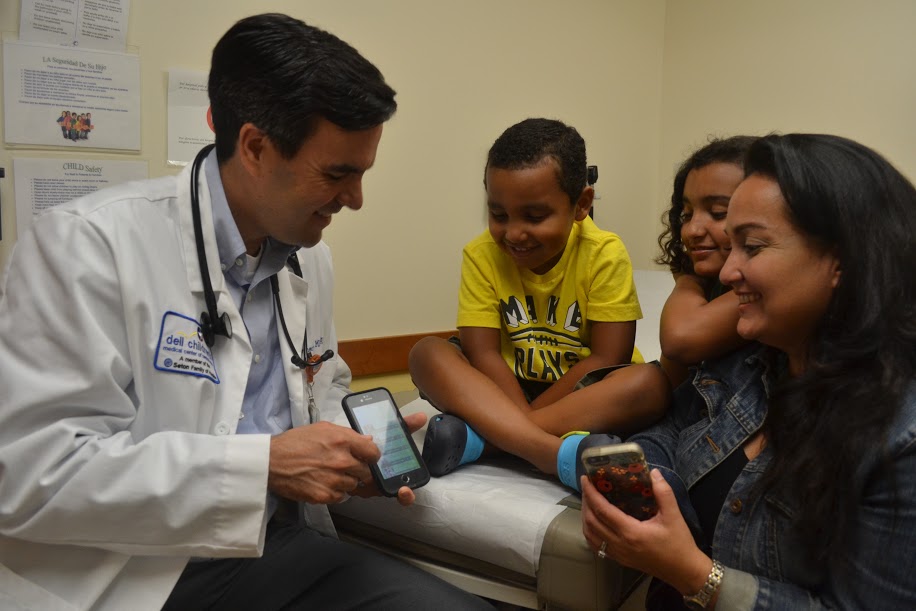 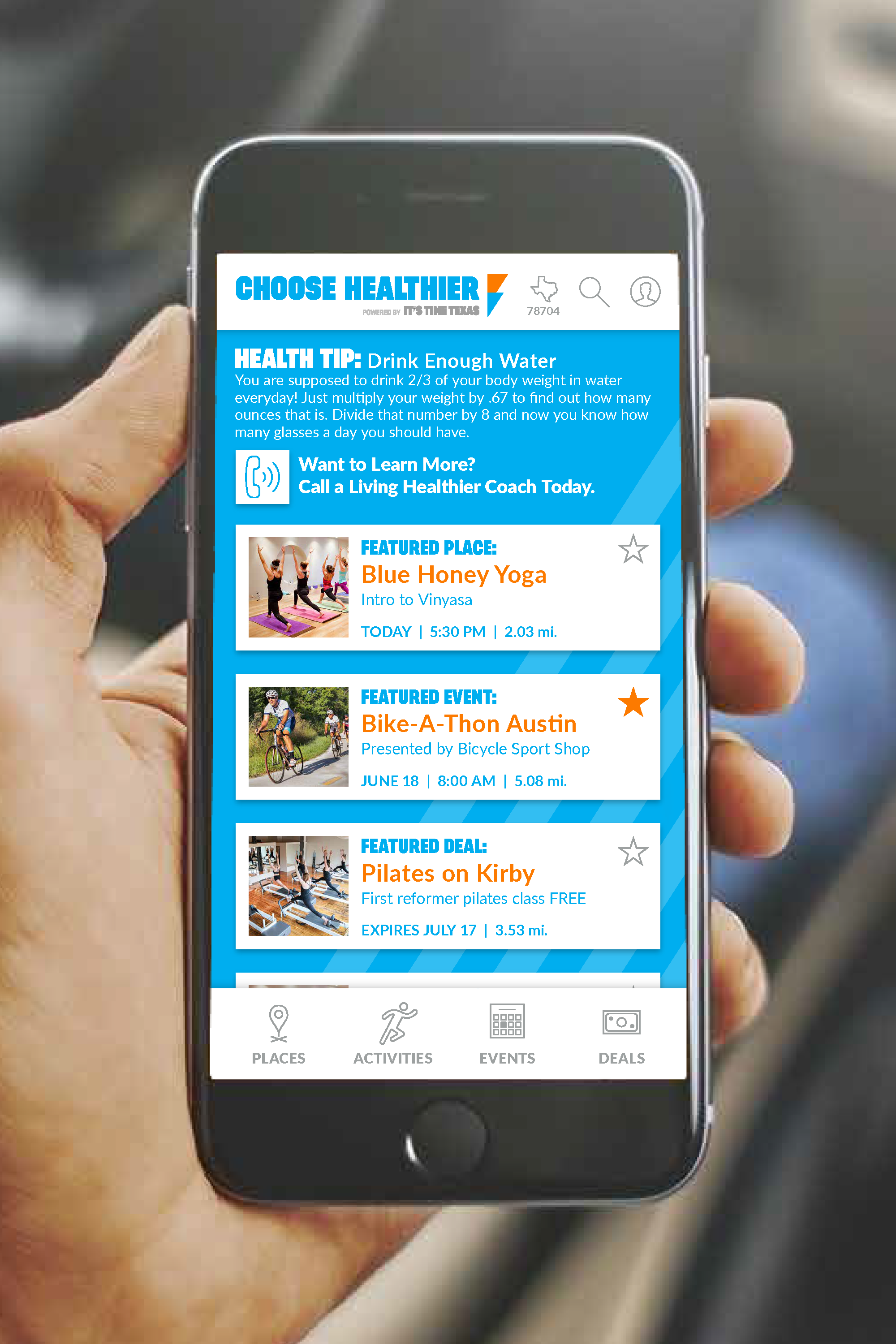 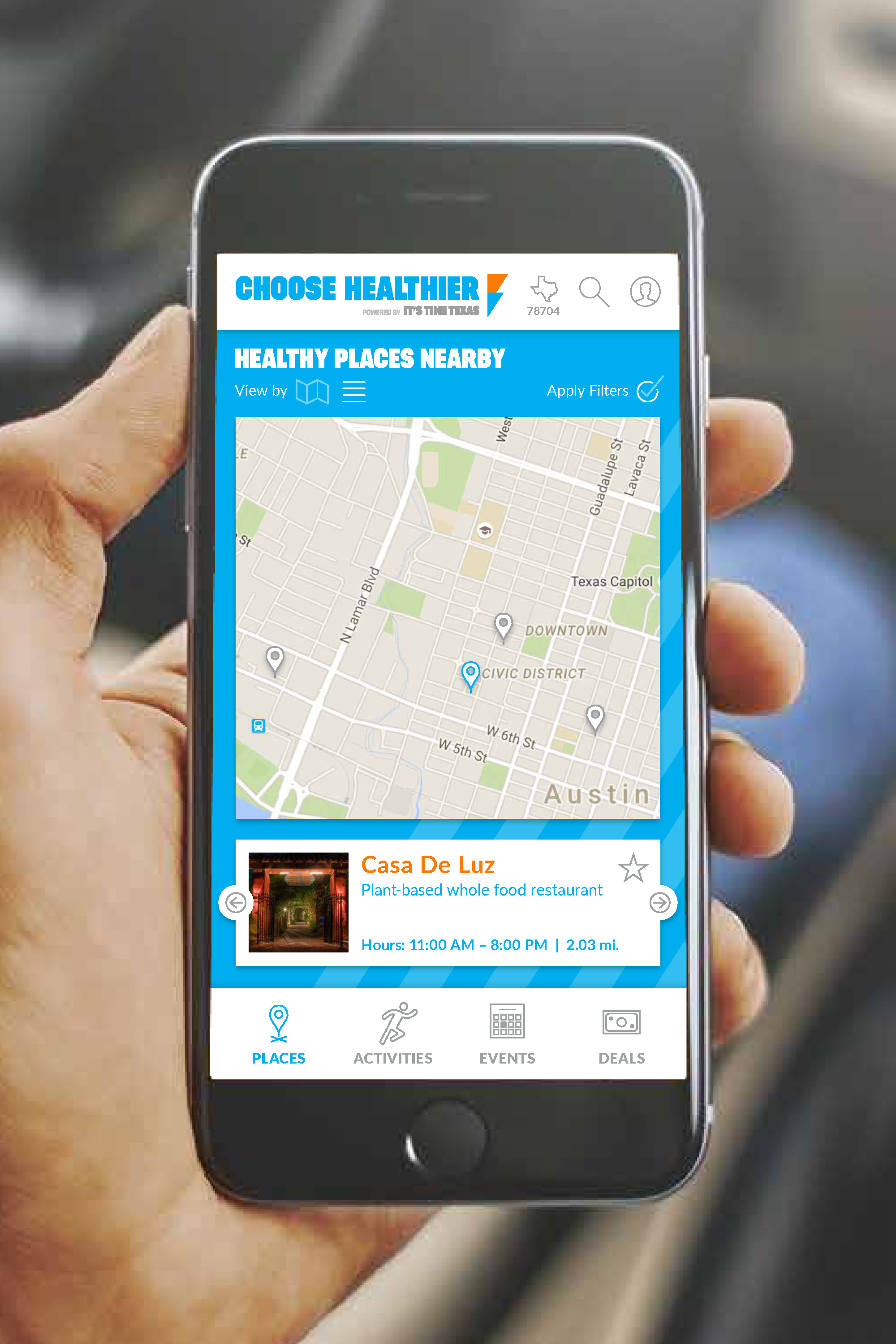 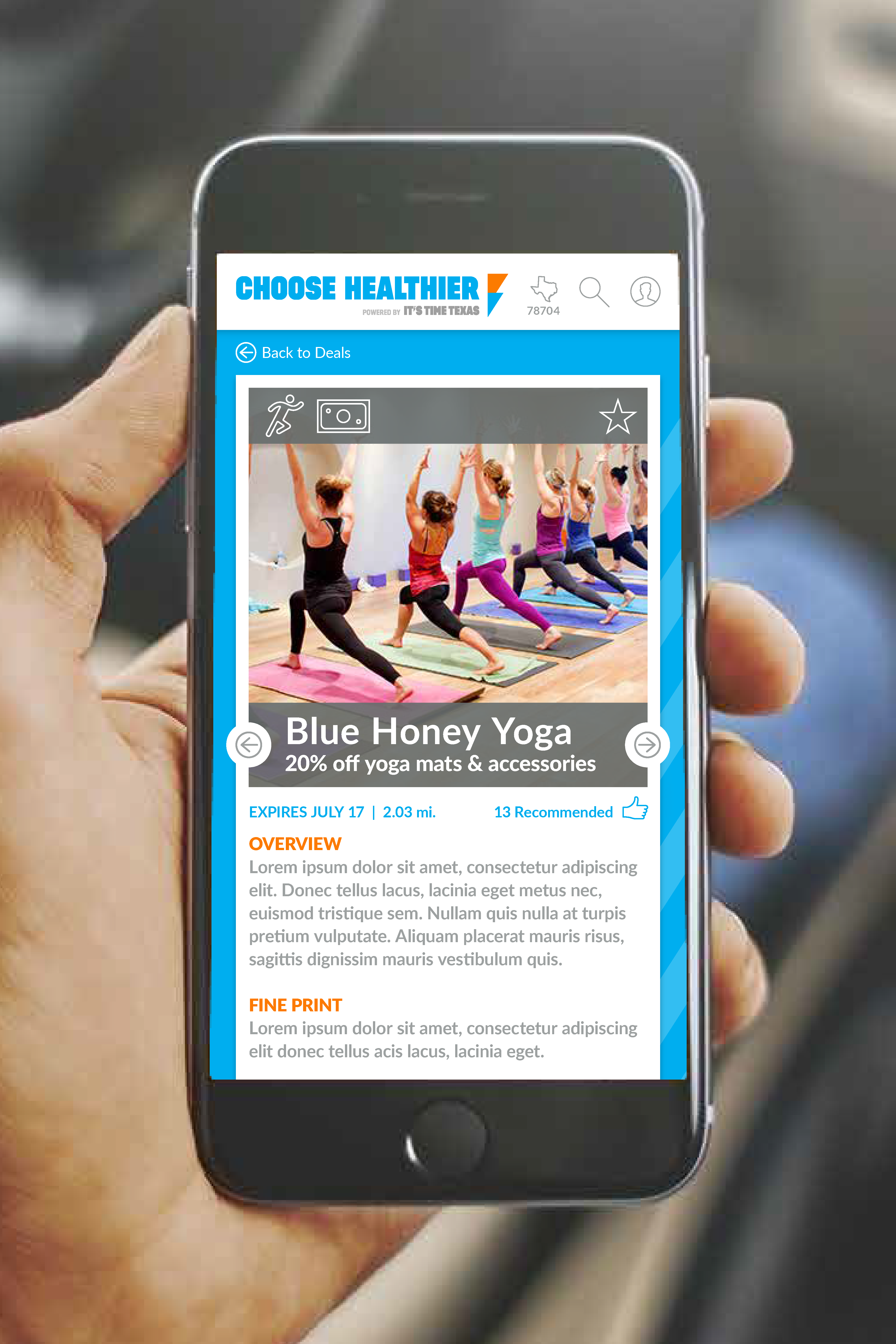 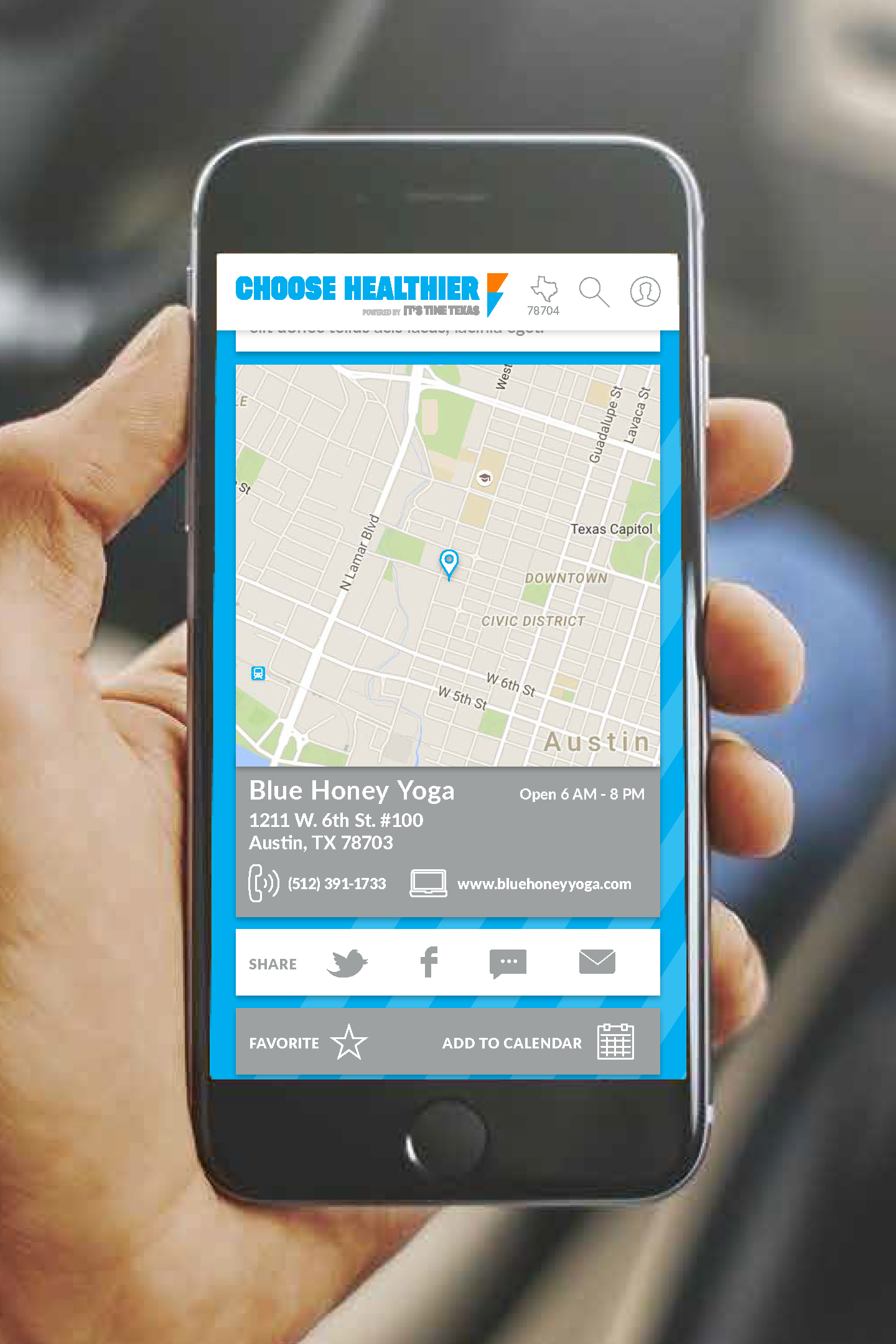 Collective Action in the    21st Century:

Digital vs. Analog

Collaborative vs. Proprietary

Integrated vs. Siloed 

Community- vs. Expert-Driven
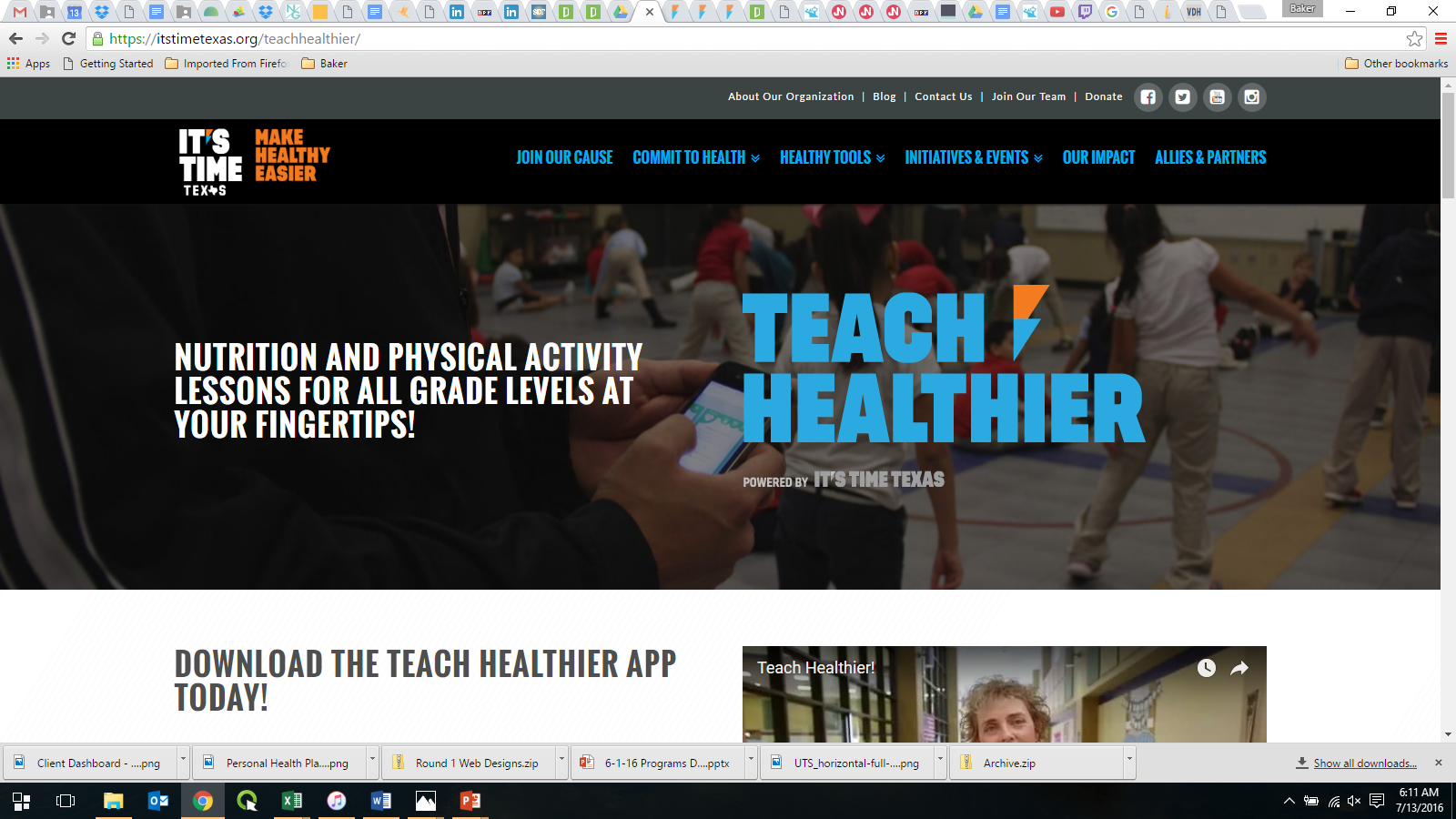 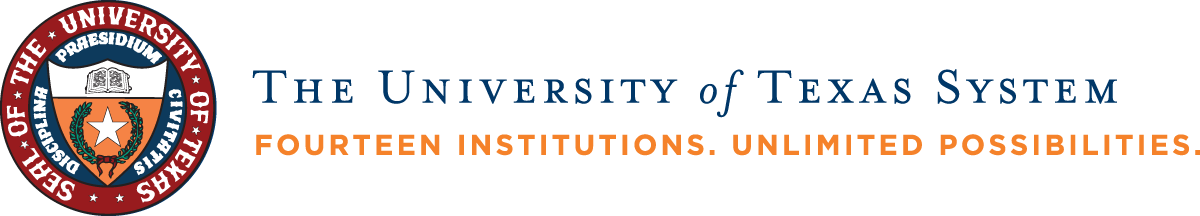 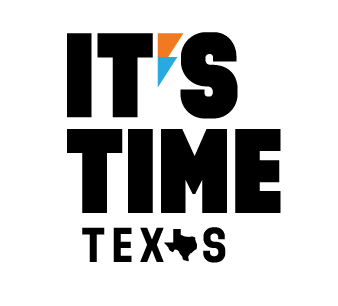 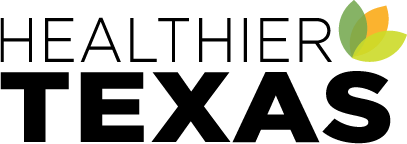 A first-of-its-kind public/private collaboration designed to translate the science into actions that empower Texas communities to rapidly reduce the burden of preventable chronic disease.
Collective Action in the    21st Century:

Digital vs. Analog

Collaborative vs. Proprietary

Integrated vs. Siloed 

Community- vs. Expert-Driven
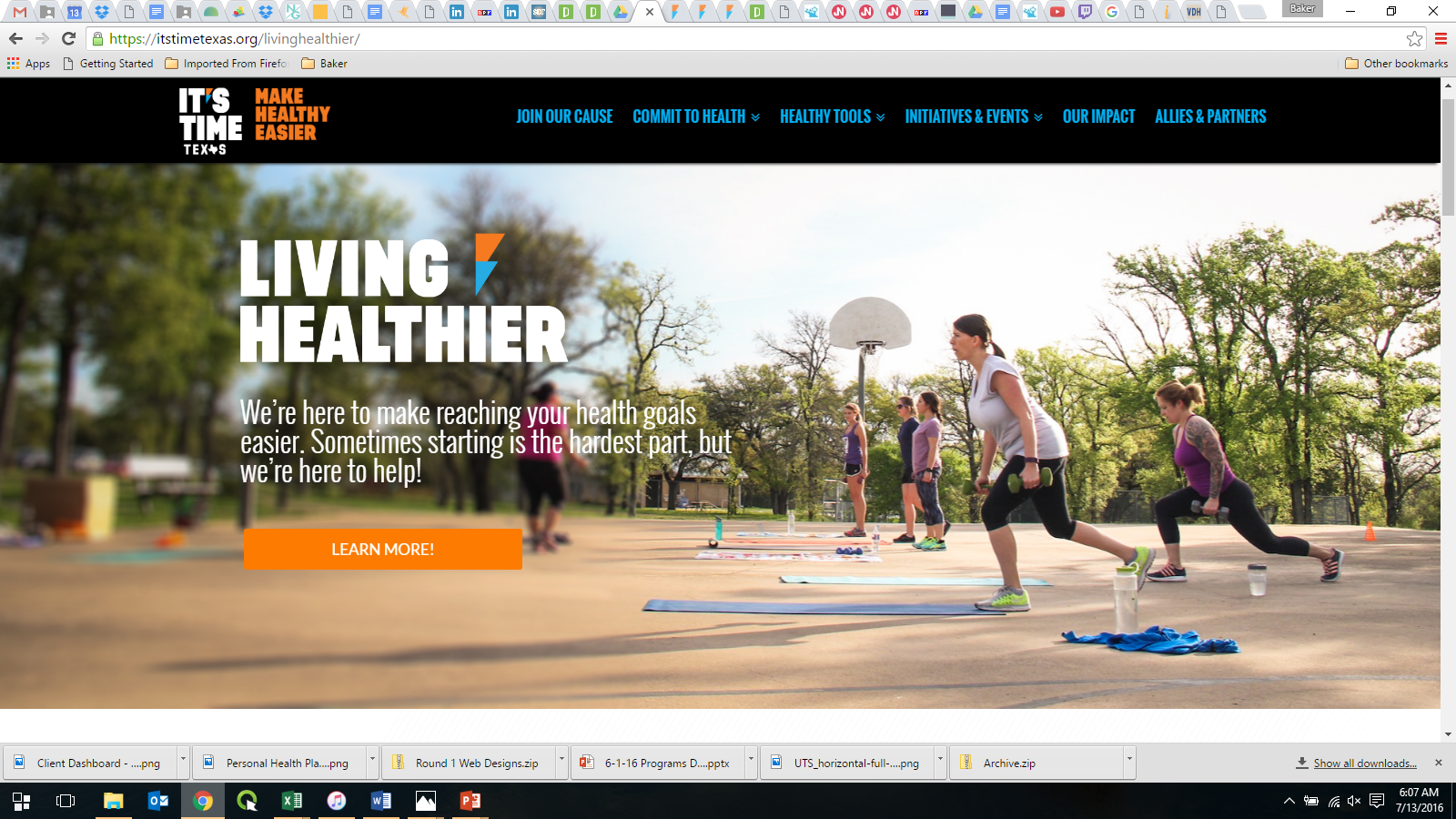 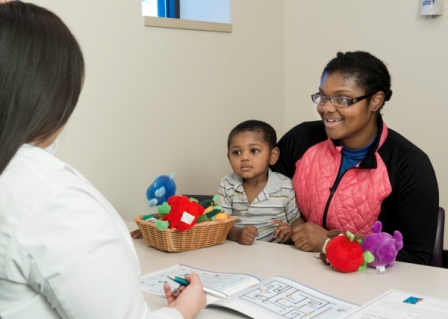 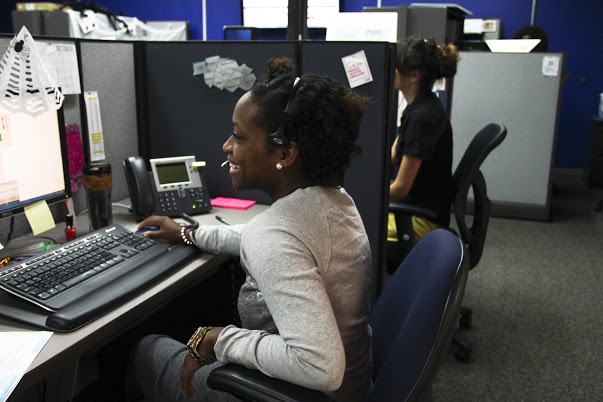 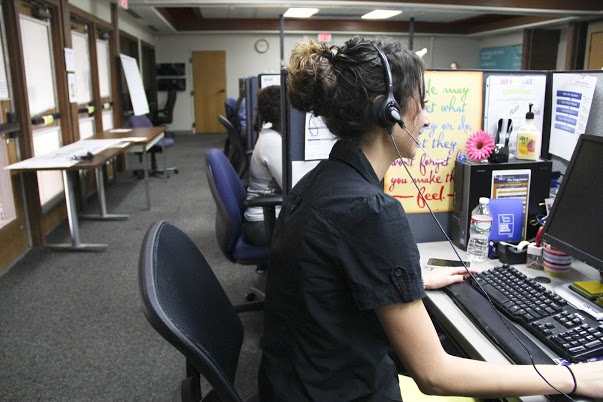 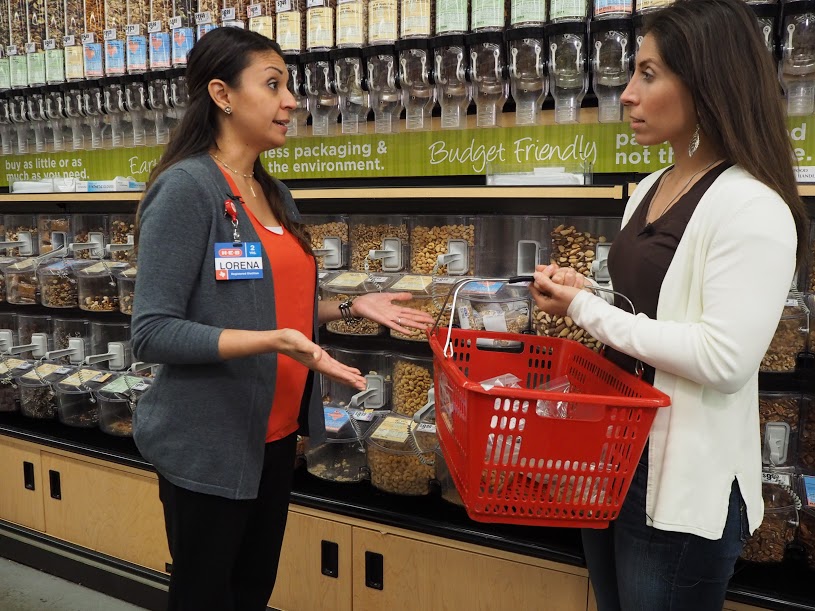 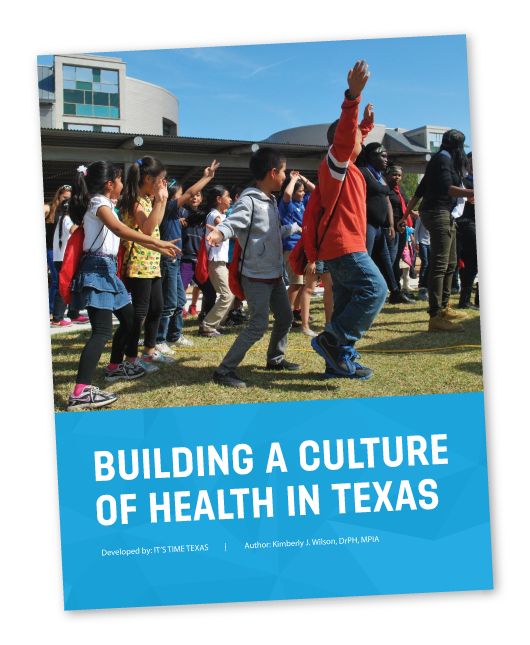 Free to download @ itstimetexas.org/publications
Collective Action in the 21st Century:

Digital vs. Analog

Collaborative vs. Proprietary

Integrated vs. Siloed 

Community- vs. Expert-Driven
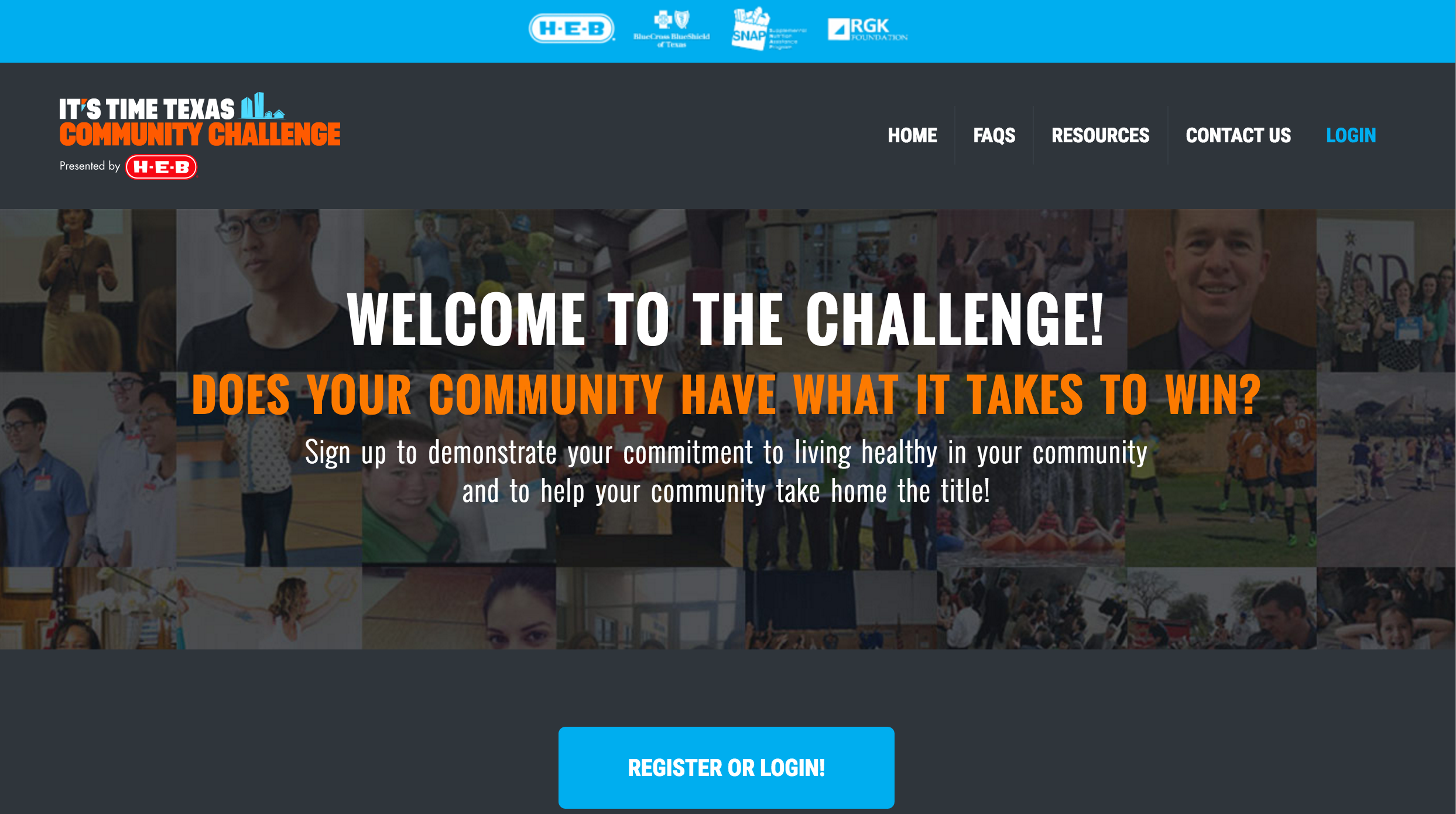 71
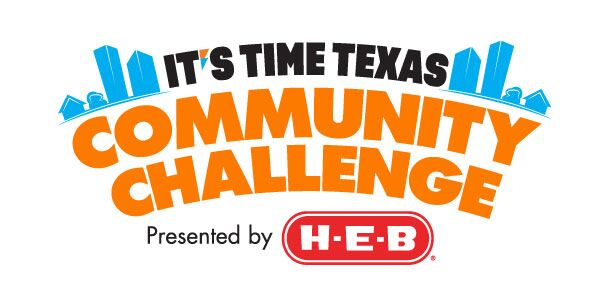 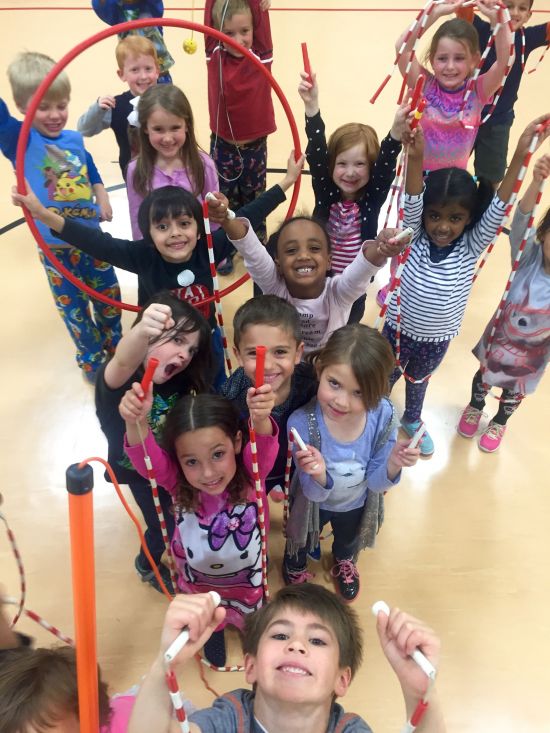 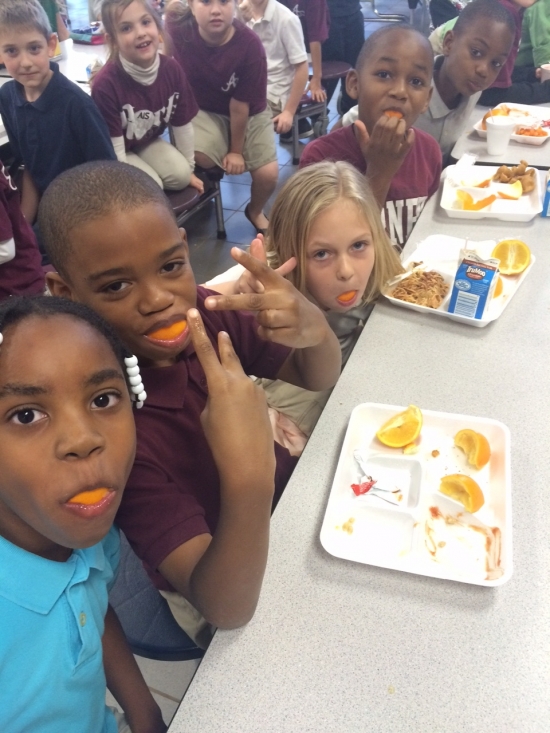 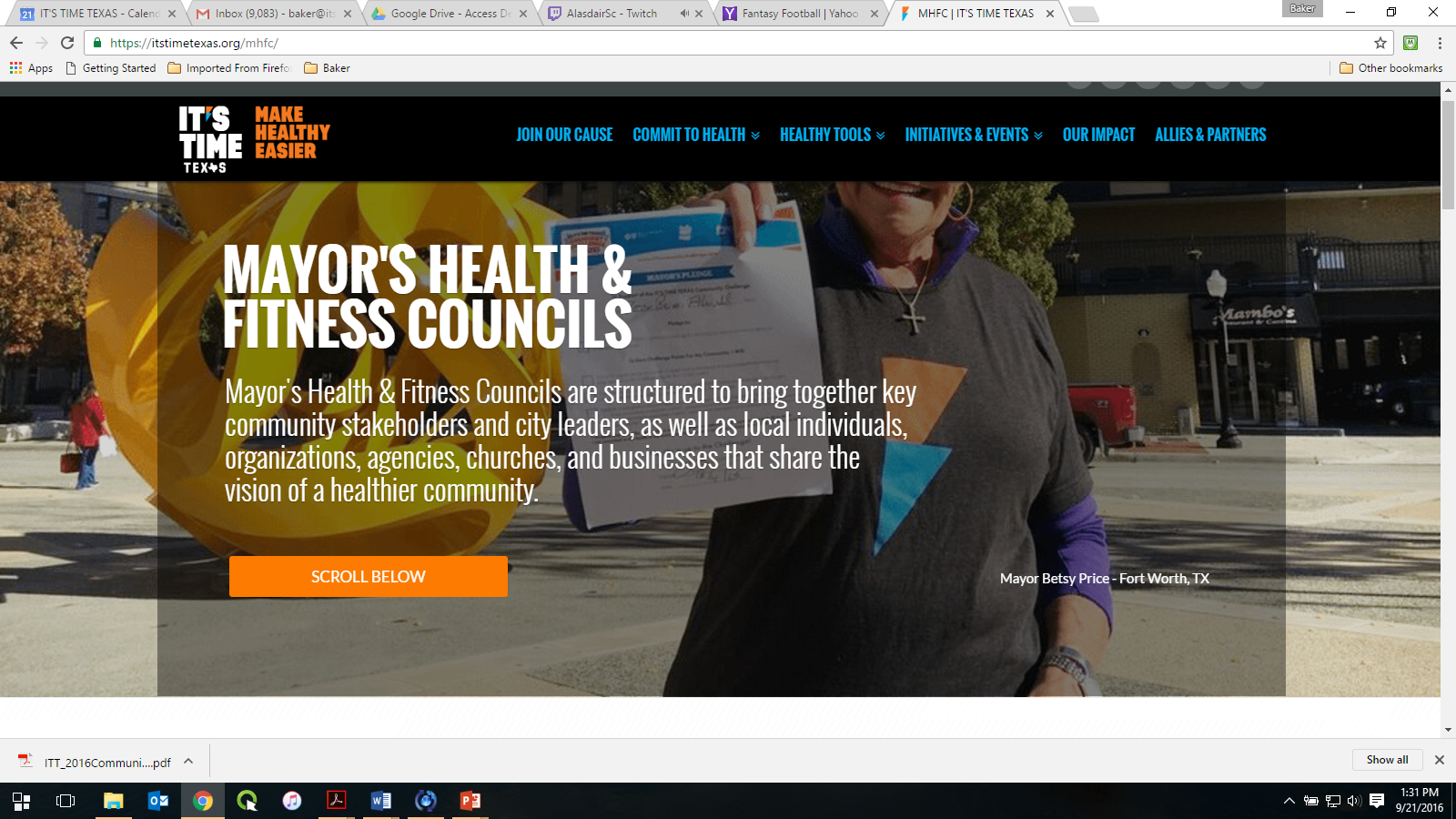 THANK YOU!
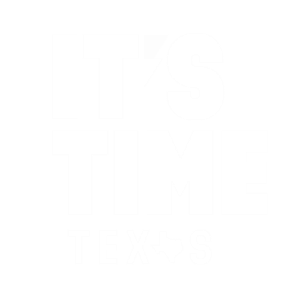 Let’s Connect:
Website: www.itstimetexas.org 

Facebook: facebook.com/itstimetx

Twitter: @itstime

Instagram: instagram.com/itstimetx